UDOSTĘPNIANIE INFORMACJI PUBLICZNEJ PRZEZ UCZELNIE W ŚWIETLE ORZECZNICTWA SĄDÓW ADMINISTRACYJNYCH
30 maja 2025 r.
Łukasz Nosarzewski
Doktor nauk prawnych
Adiunkt na Uczelni Łazarskiego
Radca Prokuratorii Generalnej RP
Radca prawny
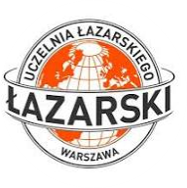 Moje specjalizacje:
Prawo i postępowanie administracyjne
Prawo informacyjne
Postępowanie cywilne 
i sądowo-administracyjne
CZYM SIĘ ZAJMIEMY?
PROCEDURA 
DLA RADCY PRAWNEGO
INFORMACJA 
PRZETWORZONA
NADUŻYCIE PRAWA DO INFORMACJI
NADUŻYCIE PRAWA DO INFORMACJI
działania (w tym formalnie zgodne z prawem), które nie mieszczą się w przyjętych przez ustawodawcę celach lub aksjologii prawa do informacji
wykorzystanie prawa do informacji dla osiągnięcia celu innego niż dbałość o dobro publiczne (przejrzystość państwa, jego struktur, jawność administracji) 
korzystanie z UDIP dla zaspokojenia indywidualnych potrzeb, osiągnięcia prywatnych i partykularnych celów, w tym zawodowych, handlowych, edukacyjnych - wnioski w swoich sprawach prywatnych, które nie dotyczą sprawy publicznej
korzystanie z prawa do informacji w celu utrudnienia działania zobowiązanego organu – wnioski spamowe, wnioski powielane, wnioski masowe,
żądanie nadmiernego przetworzenia informacji publicznej 
żądanie informacji na potrzeby innego postępowania z pominięciem procedur (np. kpc)

dotyczy jednostkowych indywidulanych przypadków
ocena działania z perspektywy zakłócania zadań publicznych
nie powinna decydować waga sprawy!

Zastrzeżenia:
brak w UDIP konstrukcji nadużycia prawa 
brak możliwości badania interesu prawnego i faktycznego
niewłaściwe zastosowanie tej konstrukcji może prowadzić do naruszenia prawa do informacji
nadużycie opiera się na luzach decyzyjnych dopuszczalnych w ramach realizacji konstytucyjnej  zasady proporcjonalności
Zasadniczo w doktrynie oraz w orzecznictwie konstrukcja nadużycia prawa do informacji publicznej pojawia się w kontekście:
wykorzystania prawa do informacji w celu zakłócenia funkcjonowania organów administracji (do swoistego pieniactwa z wykorzystaniem prawa do informacji);
wynikać może z takich okoliczności jak: seryjność i podobieństwo skarg, akcentowanie w treściach pism kwestii kosztów postępowania, model działania skarżącego i jego pełnomocnika, okoliczność czasowa między wniesieniem skargi a zaistnieniem bezczynności w sprawie, sposób wysłania wiadomości w sprawie jako SPAM (post. NSA z 3.11.2015 r., I OSK 1940/15, wyrok NSA z 9.11.2021 r., III OSK 3907/21).
2. wykorzystania dla celów gospodarczych, zawodowych lub na potrzeby prowadzenia indywidualnych sporów prawnych (wyrok NSA z 26.01.2023 r., III OSK 7265/21)
przykładowo chęć wykorzystania uzyskanych informacji na potrzeby postępowania cywilnego (wyrok NSA z 14.06.2022 r., III OSK 4712/21). Także duża liczba skarg na bezczynność może świadczyć o chęci uzyskania przez skarżącego korzyści ekonomicznych (Wyrok NSA z 9.11.2021 r., III OSK 3907/21)
3. złożenia wielu wniosków w celu uniknięcia wymogów stawianych dla informacji przetworzonych;
4. wykorzystania dla szykanowania osób piastujących funkcje publiczne, do pozyskiwania informacji o tych osobach nie w celu społecznej kontroli, lecz dla prowadzenia sporów osobistych, zaspokojenia prywatnych animozji.
Zob. też wyrok NSA z 7.07.2023 r., III OSK 938/22
UDIP ma zapewniać transparentność działań władzy publicznej, umożliwiać społeczną jej kontrolę, budować społeczeństwo obywatelskie i rozwijać demokrację uczestniczącą, w której obywatele mają wpływ na podejmowanie dotyczących ich decyzji. Dlatego żądana informacja, aby uzyskała walor informacji publicznej musi dotyczyć zgodnie z art. 1 ust. 1 "sprawy publicznej". 

Przedmiotem takiej informacji jest problem lub kwestie, które mają znaczenie dla większej ilości osób, czy grup obywateli lub też są ważne z punktu widzenia poprawności funkcjonowania organów państwa. Celem ustawy nie jest zatem zaspokajanie indywidualnych (prywatnych) potrzeb, w postaci uzyskiwania informacji dotyczących wprawdzie kwestii publicznych, lecz przeznaczonych dla celów handlowych, edukacyjnych, zawodowych czy też na potrzeby toczących się postępowań sądowych. 

UDIP ma służyć uniwersalnemu dobru powszechnemu związanemu z funkcjonowaniem publicznych instytucji. Zarówno w doktrynie jak i w orzecznictwie sądów administracyjnych, utrwalił się wobec tego pogląd, iż wnioski o udostępnienie informacji publicznej składane przez podmioty, których interesów dotyczą nie są wnioskami o udzielenie informacji publicznej, nie odnoszą się do "sprawy publicznej". Powyższe stanowisko jest ugruntowane w orzecznictwie.

Dyrektor szkoły nie ma obowiązku udzielania informacji o prywatnych aspektach życia nauczyciela. Zaspokojenie indywidualnych potrzeb wnioskodawcy w ramach istniejącego między nim a szkołą prywatnego konfliktu, nie jest celem przewidzianym do realizacji w trybie UDIP

(Wyrok NSA z 11.05.2017 r., I OSK 2777/16)
Prawo dostępu do informacji publicznej nie może stanowić instrumentu do poszukiwania dowodów w sprawie indywidualnej. UDIP nie może być nadużywana i wykorzystywana w czysto prywatnych sprawach. Wymaga to obiektywizacji treści wniosku, gdyż niejednokrotnie osoba go składająca może mieć wrażenie, że to co ją interesuje, jest również ważne dla społeczeństwa (wyrok WSA w Warszawie z 27.10.2017 r. II SAB/Wa 248/17)

Przedmiotem informacji publicznej może być problem lub kwestie, które mają znaczenie dla większej ilości osób lub grup obywateli, bądź są ważne z punktu widzenia prawidłowości funkcjonowania organów państwa. Prawo do informacji publicznej ma służyć uniwersalnemu dobru powszechnemu. Wykorzystanie UDIP nie może mieć na celu zaspokajania indywidualnych potrzeb poprzez uzyskiwanie informacji, dotyczących własnych interesów i spraw wnioskodawcy, albo informacji wprawdzie dotyczących kwestii publicznych, ale z przeznaczeniem ich wykorzystania wyłącznie dla własnych, prywatnych celów wnioskodawcy (Wyrok WSA w Warszawie z 29.04.2020 r. II SAB/Wa 861/19)

W kwestii nadużycia prawa do informacji należy dodatkowo wyjaśnić, że takiej przesłanki odmowy udostępnienia informacji publicznej nie zna ustawa o dostępie do informacji publicznej. Zatem przy uwzględnieniu takiej okoliczności należy zachować szczególną ostrożność (…) ewentualne powołanie się na nadużycie prawa do informacji musi być zastrzeżone wyłącznie do przypadków skrajnych, w których wnioskodawca wykazuje się dużą dozą złej woli, a ilość i zakres objętych wnioskami informacji może utrudnić normalne funkcjonowanie i wypełnianie swoich ustawowych kompetencji przez organ administracji publicznej (wyrok NSA z 16 marca 2021 r., III OSK 86/21)
JAK WYKAZAĆ NADUŻYCIE?
istotną przeszkodą w diagnozowaniu nadużycia jest nieznajomość motywów wnioskodawcy
brak jest jakichkolwiek podstaw domagania się od wnioskodawcy wyjaśniania powodów wniosku
art. 2 ust. 2 u.d.i.p. - od osoby wykonującej prawo do informacji publicznej nie wolno żądać wykazania interesu prawnego lub faktycznego.
dla stwierdzenia nadużycia prawa niezbędne jest ustalenie pozorowania realizacji wartości leżących u jego podstaw
konieczne jest poznanie rzeczywistego celu wystąpienia z wnioskiem o udostępnienie konkretnej informacji publicznej
ustaleń można dokonywać w oparciu o ocenę okoliczności faktycznych danej sprawy, w tym treści wniosku o udostępnienie informacji publicznej. 
pomocne może być stanowisko żądającego prezentowane w innych pismach kierowanych do podmiotu zobowiązanego. 
znaczenie może mieć okoliczność ponawiania wniosków o udzielenie informacji publicznych już udostępnionych wnioskodawcy albo ogólnodostępnych (wyrok NSA z dnia 30 sierpnia 2012 r., I OSK 799/12, wyrok NSA z 7.06.2024 r., III OSK 2136/22)

uwzględnić też trzeba sytuację organu: nakład pracy lub istotne zakłócenie pracy
WNIOSKI AD PERSONAM – INNA FORMA NADUŻYCIA?
żądanie udzielenia informacji publicznej dotyczyło ilości i wysokości poszczególnych nagród finansowych wypłaconych Zastępcy Komendanta [...] Straży Miejskiej [...] – w okresie od 1 stycznia 2009 r. do 30 listopada 2009 r. Uznać zatem należy, że dotyczyło informacji ad personam, a to nie stanowi informacji publicznej (wyrok NSA z dnia 14 września 2010 r., I OSK 1035/10)
wniosek (…) dotyczył w istocie ujawnienia umowy o pracę oznaczonej z imienia i nazwiska – osoby zatrudnionej w (…). Nie jest to żądanie informacji o działalności organów władzy publicznej, czy też innych w świetle ustawy o dostępie do informacji publicznej zrównanych z nimi podmiotów, lecz informacji o indywidualnej osobie zatrudnionej w podmiocie zobowiązanym co do zasady do udzielenia informacji publicznej. Wniosek ten dotykał zatem w sposób bezpośredni sfery ad personam (…) Przedmiotem zainteresowania skarżącego okazała się być zatem - nie jawność działalności tego podmiotu, a umowa o pracę konkretnie wskazanej osoby fizycznej. Żądanie ujawnienia takiej umowy o pracę dotyczy prywatnej sfery zatrudnionej osoby i nie jest tożsame z żądaniem niespersonifikowanej informacji o zobowiązanym do udzielenia informacji publicznej podmiocie, zasadach jego funkcjonowania, danych publicznych lub majątku publicznym (wyrok NSA z 27.03.2018 r., I OSK 2487/16)
Wniosek który dotyczy wskazania kwot wypłacanych konkretnej osobie - oznaczonej z imienia i nazwiska - dotyka w sposób bezpośredni sfery ad personam (...). Pytanie o informację dotyczącą świadczeń wypłacanych konkretnej osobie, jest pytaniem ad personam (...) Wniosek o udostępnienie informacji o wysokości premii i nagród wypłacanych konkretnym osobom nie dotyczy zatem in genere jawności wydatkowania środków publicznych, lecz zindywidualizowanego świadczenia wypłacanego konkretnej osobie (wyrok NSA z 13.01.2023 r., III OSK 6511/21; wyrok NSA z 10.07.2020 r., I OSK 2623/19).
SPOSÓB ZAŁATWIENIA SPRAWY
u.d.i.p. określa zamknięty katalog przesłanek pozwalających na wydanie decyzji o odmowie udostępnienia informacji publicznej. 
Organ może wydać taką decyzję tylko w dwóch wypadkach. Gdy wniosek dotyczy informacji, do których dostęp jest ograniczony przepisami o ochronie tajemnicy lub prawem do prywatności (art. 5 u.d.i.p.) lub gdy wnioskodawca wnosi o udostępnienie informacji przetworzonej, ale nie wykazał, że taki dostęp jest szczególnie istotny dla interesu publicznego (art. 3 ust. 1 pkt 1 u.d.i.p.). 
Natomiast, w sytuacji, w której wniosek o udostępnienie informacji publicznej w okolicznościach faktycznych sprawy stanowi w sposób niebudzący wątpliwości nadużycie informacji publicznej - uznać należy, że w istocie nie dotyczy on informacji publicznej (por. wyrok NSA z dnia 14 lutego 2017 r., sygn. I OSK 2642/16). 
Oznacza to, że podmiot zobowiązany powinien w takiej sytuacji jedynie poinformować wnioskodawcę, że jego wniosek nie dotyczy informacji publicznej, co w rozpoznawanej sprawie nastąpiło.

(Wyrok NSA z 7.07.2023 r., III OSK 938/22)
ZMIANA LINII ORZECZNICZEJ
w przypadku nadużycia prawa do informacji publicznej zasadnym jest wydanie decyzji odmownej
zgodnie z art. 16 ust. 1 u.d.i.p. odmowa oraz umorzenie postępowania następują w drodze decyzji. 
w przepisie tym została zatem zawarta norma określająca formę działania organu właściwą w przypadku m.in. odmowy udostępnienia informacji publicznej. Norma ta nie wiąże tej formy z konkretną materialną podstawą odmowy udostępnienia informacji publicznej, a zatem należy przyjąć, że dotyczy wszelkich podstaw odmowy udostępnienia takiej właśnie informacji. 
Gwarancji przeprowadzenia postępowania wyjaśniającego i przedstawienia powodów kwalifikacji określonego zachowania jako nadużycia prawa dostępu do informacji publicznej, nie daje forma zwykłego pisma informującego o nieudzieleniu informacji, a daje natomiast zastosowanie formy decyzji administracyjnej, która zgodnie z art. 107 § 1 pkt 6 i § 3 kpa powinna zawierać uzasadnienia faktyczne i prawne (…) Forma decyzji czyni tym samym również realną kontrolę odmowy
Dotarcie do motywów, jakimi kierował się organ, kwalifikując określone zachowanie jako nadużycie prawa dostępu do informacji publicznej, jest niewątpliwie bardziej realne w przypadku analizy motywów decyzji administracyjnej, niż lektury pisma informującego o nieudzieleniu informacji

(wyrok NSA z 24.04.2025 r., III OSK 70/25, wyrok NSA z 6.03.2025 r., III OSK 3154/23, NSA z 13.02.2025 r., III OSK 1810/24, wyrok NSA z 7.06.2024 r., III OSK 2136/22 oraz wyroki NSA z: 29.09.2023 r., III OSK 5517/21; 26.03.2024 r., III OSK 1586/22).
INFORMACJA PRZETWORZONA
DWIE DEFINICJE
sensu stricto: brak posiadania informacji w żądanej formie i wymagany dodatkowy intelektualny nakład pracy na potrzeby wniosku
sensu largo: przygotowanie informacji zakłóca pracę organu, odrywa go od zadań i kompetencji (wyrok NSA z 2.10.2014 r., I OSK 140/14, Wyrok NSA z 9.10.2012 r., I OSK 1737/12) – zbliżone do nadużycia

CHARAKTERYSTYKA
informacja, której organ wprost nie posiada w chwili złożenia wniosku
dla jej wytworzenia niezbędne jest przeprowadzenie pewnych działań na posiadanych już informacjach (intelektualne zaangażowanie - czynności techniczne, analityczne, ekspertyzy)
jakościowo nowy typ informacji (informacja przetworzona sensu stricto)
przygotowana od podstaw i na nowo na zamówienie i specjalnie dla wnioskodawcy (wyrok NSA z 10.11.2016 r., I OSK 1261/15)
możliwy czynnik ilościowy bez jakościowego - suma informacji prostych, a przygotowanie wymaga ponadstandardowego nakładu pracy (informacja przetworzona sensu largo) --> gdy wnioski zaburzają pracę urzędu (wyrok NSA z 26.03.2018 r., I OSK 2349/17)
informacja przetworzona = zbiór informacji prostych + nakład pracy + nowa jakość informacji
działania badawcze? prawo dostępu do informacji publicznej oznacza dostęp do informacji już istniejącej, będącej w posiadaniu podmiotu zobowiązanego i nie może być utożsamiane z prawem do inicjowania działań (kontrolnych, badawczych itp.) mających na celu wytworzenie informacji jakościowo nowej i dotychczas nieistniejącej (wyrok NSA z 30.10.2008 r., I OSK 951/08)
Wyrok TK z 18.12.2018 r., SK 27/14
Informacja prosta:: 
podmiot zobowiązany już ją ma 
jej udostępnienie nie wiąże się z koniecznością wykonania pewnych dodatkowych, ponadprzeciętnych czynności, które z informacji prostych tworzyłyby nową informację
może być od razu udostępniona i udostępnia się ją po wykonaniu pewnych zwykłych, niewymagających większego wysiłku działań
czynności te polegają na przygotowaniu informacji do udostępnienia wnioskodawcy

Informacja publiczna przetworzona :
w chwili złożenia wniosku w zasadzie nie istnieje w kształcie objętym wnioskiem, 
niezbędnym, podstawowym warunkiem jej wytworzenia jest przeprowadzenie przez podmiot zobowiązany pewnych czynności analitycznych, organizacyjnych i intelektualnych na podstawie posiadanych informacji prostych 
może być jakościowo nową informacją
Wyrok TK z 18.12.2018 r., SK 27/14
może wymagać analiz, obliczeń, zestawień statystycznych, ekspertyz, połączonych z zaangażowaniem w ich pozyskanie określonych środków osobowych i finansowych organu, innych niż te wykorzystywane w bieżącej działalności. 
uzyskanie żądanych przez wnioskodawcę informacji wiązać się musi z potrzebą ich odpowiedniego przetworzenia 
suma informacji prostych, których pozyskanie wymaga wysokich nakładów, jakie musi ponieść organ, czasochłonności, dużej liczby zaangażowanych pracowników
jest wynikiem ponadstandardowego nakładu pracy podmiotu zobowiązanego, 
Wymaga użycia dodatkowych sił i środków oraz zaangażowania intelektualnego w stosunku do posiadanych danych i wyodrębnienia informacji w związku z żądaniem wnioskodawcy oraz na podstawie kryteriów przez niego wskazanych 
informacja przygotowana specjalnie dla wnioskodawcy wedle wskazanych przez niego kryteriów
OCENA ISTNIENIA PRZESŁANKI SZCZEGÓLNEJ ISTOTNOŚCI DLA INTERESU PUBLICZNEGO
Sądy administracyjne przewidują trzy zasadnicze wymogi dla jego wykazania, które muszą być spełnione łącznie. 
Po pierwsze, istotna jest intencja wnioskodawcy i wskazany przez niego cel przetworzenia. 
Po drugie ważna jest istota i charakter żądanej informacji, gdyż w przepisie art. 3 ust. 1 pkt 1 u.d.i.p. chodzi m.in. o to, czy uzyskanie danej informacji przetworzonej może mieć realne znaczenie dla funkcjonowania określonych struktur publicznych w konkretnej dziedzinie życia społecznego i wpływać na usprawnienie wykonywania zadań publicznych dla dobra wspólnego danej społeczności. 
Po trzecie zaś, istotne znaczenia ma charakter lub pozycja podmiotu żądającego udzielenia informacji publicznej, a zwłaszcza realne możliwości wykorzystania uzyskanych przez niego danych (wyrok NSA z 23.11.2018 r., I OSK 2951/16, CBOSA). 
Dlatego też, Wnioskodawca żądający informacji publicznej przetworzonej, dla jej uzyskania, powinien wykazać nie tylko, że jest ona ważna dla dużego kręgu potencjalnych odbiorców, lecz także, że jej uzyskanie stwarza realną możliwość wykorzystania danych dla poprawy funkcjonowania np. organu administracji publicznej, a przez to poprawy ochrony interesu publicznego (wyrok NSA z 5.3.2013 r., I OSK 3097/12, CBOSA).
WNIOSEK O UDOSTĘPNIENIE INFORMACJI PRZETWORZONEJ A NADUŻYCIE PRAWA
wnioskodawca specjalnie dzieli żądaną informację na okresy miesięczne, aby ukryć fakt, iż żąda informacji przetworzonej (wyrok WSA w Poznaniu z 16.12.2021 r., II SAB/Po 126/21);

przedmiot i zakres żądanych informacji, m.in. liczba i częstotliwość wniosków składanych przez tego samego wnioskodawcę w krótkim odstępie czasu, oraz wpływ składanych przez wnioskodawcę licznych wniosków na normalną pracę sądu, powołanego do rozstrzygania spraw o różnym charakterze, mogą wskazywać na nadużycie prawa do informacji publicznej (wyrok WSA w Krakowie z 9.02.2021 r., II SA/Kr 924/20);

prawo dostępu do informacji publicznej przetworzonej nie może być rozumiane jako nieograniczony instrument do pozyskiwania informacji o funkcjonowaniu organów administracji publicznej po to, aby na ich podstawie każda zainteresowana osoba mogła przygotować dokumentację przeznaczoną do wykorzystania na własny użytek (wyrok WSA w Gliwicach z 11.03.2021 r., III SA/Gl 752/20);


Zob. też: E. Jarzęcka-Siwik [w:] Ustawa o dostępie do informacji publicznej. Komentarz, red. A. Piskorz-Ryń, M. Sakowska-Baryła, Warszawa 2023, art. 3.
żądanie informacji w związku z przygotowywaniem rozprawy doktorskiej lub innych tego typu opracowań nie jest szczególnie istotne dla interesu publicznego, zwłaszcza gdy autor opracowania nie wykazał, że wyniki pracy naukowej mogą usprawnić funkcjonowanie organów administracji (wyrok NSA z 2.06.2011 r., I OSK 279/11);
nadużycie prawa do informacji publicznej (...) nie neguje samego prawa, a jedynie tamuje drogę do jego uzyskania. Ma to miejsce najczęściej w sprawach, w których żądanie składa podmiot będący stroną innego postępowania (sądowego, administracyjnego) lub podmiot przygotowujący się do wszczęcia takiego postępowania, a z treści wniosku o udostępnienie informacji publicznej wynika, że składa go w związku z tym postępowaniem, np. celem zgromadzenia dowodów koniecznych do osiągnięcia korzystnego dla siebie wyniku postępowania (wyrok NSA z 14.06.2022 r., III OSK 4646/21);
celem ustawy nie jest zaspokajanie indywidualnych (prywatnych) potrzeb, w postaci uzyskiwania informacji dotyczących wprawdzie kwestii publicznych, lecz przeznaczonych dla celów handlowych, edukacyjnych, zawodowych czy też na potrzeby toczących się postępowań sądowych (wyrok NSA z 29.08.2017 r., I OSK 3017/15).



Zob. też: E. Jarzęcka-Siwik [w:] Ustawa o dostępie do informacji publicznej. Komentarz, red. A. Piskorz-Ryń, M. Sakowska-Baryła, Warszawa 2023, art. 3.
INFORMACJA PRZETWORZONA – OBSŁUGA WNIOSKU
Analiza wniosku – czy wniosek dotyczy informacji prostej, czy przetworzonej?
Jeżeli informacji przetworzonej  wezwanie do wykazania przesłanki szczególnej istotności dla interesu publicznego (art. 3 ust. 1 pkt 1 u.d.i.p.) + w jednym piśmie najprawdopodobniej też wydłużenie terminu rozpatrzenia wniosku do 2 miesięcy (obieg korespondencji + rozpatrzenie sprawy)
Konieczność oceny istnienia przesłanki szczególnej istotności dla interesu publicznego z urzędu (wezwanie i brak odpowiedzi nie kończy sprawy. Termin realizacji wniosku nie zawiesza się.)
Udostępnienie (istnieje szczególna przesłanka) / Odmowa udostępnienia  ewentualne drugie wezwanie do złożenia wniosku zgodnie z wymogami KPA (wymóg podpisania wniosku)  decyzja administracyjna
ODMOWA W SPRAWACH WNIOSKÓW O INFORMACJĘ PRZETWORZONĄ
prawo podmiotowe wnioskodawcy do wypowiedzenia się – wezwanie do wykazania interesu musi poprzedzić ewentualne usunięcie braków formalnych
ocena spełnienia przesłanki jest obowiązkiem adresata wniosku
wniosek przed wydaniem decyzji odmownej musi spełniać wymogi formalne zgodnie z kpa
jeżeli wnioskodawca nie uzupełni braków formalnych wniosku, następuje skutek w postaci pozostawienia jego wniosku bez rozpoznania (64 par. 2 KPA)
biegu terminu nie zawiesza się. Terminy na załatwienie sprawy są określone w art. 13 ust. 1 i 2 u.d.i.p. i stanowią lex specialis wobec treści art. 35 k.p.a. Bez względu na to, czy postępowanie zakończy się wydaniem decyzji, czy też zakończy się podjęciem czynności materialno-technicznej, zawsze na każdym etapie zastosowanie mają terminy określone w art. 13 ust. 1 i 2 u.d.i.p.
o spełnieniu przesłanki interesu może decydować status wnioskodawcy.
o spełnieniu przesłanki interesu decyduje realność wykorzystania informacji.
(zob. P. Sitniewski, Odmowa dostępu do informacji publicznej. Przesłanki, granice, procedura, Warszawa 2020, s. 286-300)
ASPEKTY PROCEDURALNE. KTO UDOSTĘPNIA?
Do 2018 r. sądy administracyjne wskazywały rektora i dziekana działających w imieniu uczelni jako podmioty zobowiązane
Decydował status organu uczelni (wykluczono prorektora czy kanclerza)
Obecnie organami uczelni: publicznej - są rada uczelni, rektor i senat, niepublicznej - są rektor i senat. Statut uczelni może przewidywać również inne organy uczelni (art. 17 p.sz.w.n.)
Do zadań rektora należą w szczególności reprezentowanie uczelni oraz zarządzanie uczelnią
Wprowadzono domniemanie kompetencji rektora
Rektor co do zasady będzie podmiotem zobowiązanym na gruncie udip do udzielenia informacji 
analogicznie dyrektor w imieniu instytutów naukowych czy badawczych
Rektor na podstawie art. 268a k.p.a. może upoważnić inne osoby np. prorektorów, rzecznika prasowego do wydawania w jego imieniu decyzji administracyjnych w sprawach dostępu do informacji publicznych. 
drugim podmiotem zobowiązanym był dziekan wydziału. Obecnie, statut uczelni może przewidywać również inne organy uczelni. 
dziekani mogą w dalszym ciągu być przewidywani przez statut jako organy uczelni
sądy administracyjne na nowo będą musiały ustalać status dziekana wydziału uwzględniając domniemanie kompetencji rektora oraz jednostkowe statuty uczelni
CO UDOSTĘPNIAMY? - JAWNOŚĆ W PSZWN
Jawne jest wszystko co ma być w BIP (art. 188, 222, 358, p.sz.w.n.) lub określono jako jawne:
Wyniki postępowania w sprawie przyjęcia na studia są jawne (art. 72 ust. 5 p.sz.w.n.)
Recenzje pracy dyplomowej są jawne (art. 76 ust. 5 p.sz.w.n.)
Wynagrodzenia rektora i głównego księgowego oraz osób pełniących funkcje organów w uczelni publicznej są jawne (art. 140 ust. 5 p.sz.w.n.)
Wyniki konkursu do szkoły doktorskiej są jawne (art. 200 ust. 6 p.sz.w.n.)
Wynik oceny śródokresowej indywidualnego planu badawczego z uzasadnieniem jest jawny (art. 202 ust. 3 p.sz.w.n.)
W zakresie odpowiedzialności studentów - rozprawa przed komisją dyscyplinarną jest jawna (art. 316 ust. 2 p.sz.w.n.)
W zakresie odpowiedzialności nauczycieli akademickich - rozprawa dyscyplinarna jest jawna tylko dla pracowników danej uczelni, przedstawicieli samorządu studentów i doktorantów, jeżeli przewinienie dyscyplinarne dotyczy praw studenta lub doktoranta, pokrzywdzonego, przedstawicieli Rady Głównej Nauki i Szkolnictwa Wyższego, przedstawicieli ministra oraz, za zgodą obwinionego, dla przedstawiciela związku zawodowego, którego obwiniony jest członkiem (art. 293 ust. 5 p.sz.w.n., zob. też 296 ust. 5 p.sz.w.n.)
CO MAJĄ UDOSTĘPNIAĆ UCZELNIE?
Zasady funkcjonowania :
statut uczelni wyższej – podstawowy dokument regulujący zasady jej działalności,
strategia uczelni,
informacje dotyczące organów uczelni,
regulaminy wewnętrzne: dot. studiów, stypendiów, ale i organizacji uczelni
Finanse i sprawozdawczość niefinansowa - majątek uczelni i sposoby gospodarowania
sprawozdanie finansowe, sprawozdanie z wykonania planu rzeczowo-finansowego
sprawozdania z realizacji strategii uczelni, roczne sprawozdanie z działalności
treść umów cywilno-prawnych (z uwzględnieniem prawa do prywatności osób niepełniących funkcji publicznych. Nie dotyczy to również samych wniosków konkursowych czy innych wniosków podmiotów aplikujących o dofinansowanie – są to dokumenty prywatne – wyrok NSA z 23.08.2017 r., I OSK 2919/15. Status wniosku ulega jednak zmianie w sytuacji, gdy stanowi on część umowy stypendialnej – wyrok NSA z 28.06.2022 r., III OSK 5148/21)
informacje na temat wydatkowania środków publicznych uzyskanych z dotacji budżetowej
wykorzystania środków na pomoc materialną dla studentów (wyrok WSA w Warszawie z 23.01.2014 r., II SAB/Wa 311/13).
CO MAJĄ UDOSTĘPNIAĆ UCZELNIE?
Sprawy pracownicze:
informacje o konkursach i wynikach, z uzasadnieniem – dot. każdego nauczyciela akademickiego (art. 119 ust. 3 p.sz.w.n.)
dane z postępowania dyscyplinarnego prowadzonego przeciwko pracownikowi naukowemu (konkretne dokumenty z akt sprawy, a nie akta jako zbiór dokumentów w całości)
informacje o wykształceniu funkcjonariusza publicznego, o ile wskazują na poziom kompetencji - kwalifikacji do sprawowania danej funkcji publicznej
wydatki na wynagrodzenia i nagrody organów uczelni 
orzecznictwo sądów administracyjnych rozszerza jawności także na wynagrodzenia wszystkich nauczycieli akademickich uczelni publicznych 
ALE 
nie wszyscy nauczyciele akademiccy mają bezpośredni wpływ na zarządzanie mieniem publicznym lub rozstrzygnięcia władcze związane z działalnością uczelni 
nie oznacza to jawności wszystkich składników wynagrodzenia (jawne wynagrodzenie zasadnicze, dodatki – motywacyjny, funkcyjny, stażowy, nagrody)
zawsze konieczny związek z pełnioną funkcją publiczną na uczelni (kazus studenta-posła)
CO MAJĄ UDOSTĘPNIAĆ UCZELNIE?
Sprawy dot. organizacji studiów - działalności organizacyjnej i naukowo-dydaktycznej:

plany i programy studiów
efekty kształcenia
treści programowe 
metody weryfikacji efektów kształcenia, tzw. sylabus, ale już nie arkusze egzaminacyjne (Wyr. NSA z 21.02.2023 r., III OSK 7096/21)
akty wewnętrzne - regulaminy
protokoły posiedzeń senatu i rad wydziałów, ale już nie ciał doradczych (Wyr. NSA z 5.07.2024 r., III OSK 2763/22)
indywidualne decyzje dotyczące studentów
recenzje wydawnicze
MINIMALNE WYMOGI KAŻDEGO WNIOSKU
forma wniosku - ustna, pisemna, za pomocą środków elektronicznych
precyzyjny przedmiot wniosku - jakiej konkretnie informacji żąda wnioskodawca
forma i sposób udostępnienia informacji (udostępnianie informacji publicznej na wniosek następuje w sposób i w formie zgodnych z wnioskiem)


Forma udostępnienia informacji publicznej odnosi się do wszelkiego rodzaju działań zmierzających do zmiany nośnika danych, jednak w żaden sposób nieingerujących w treść samej informacji. Formą jest więc wykonanie kserokopii, skanu, fotografii, wydruku, zgranie informacji na pliki elektroniczne, na dyski przenośne, zgranie nagrania wideo na pliki przenośne itp. Forma - postać, nośnik informacji np. xero, skan dokumentu/zapis na CD, USB

Sposób udostępnienia informacji publicznej to z kolei wszelkie sposoby, w jakich wnioskujący wejdzie w posiadanie wnioskowanych informacji. Może to być zatem: odbiór na miejscu w siedzibie urzędu, wysyłka pocztą na wskazany adres, wysyłka pocztą elektroniczną na adres e-mailowy itp.” (wyrok WSA w Gdańsku z 21.06.2018 r., II SAB/Gd 38/18). Sposób (tryb) - np. drogą pocztową/elektroniczną/odbiór osobisty
WNIOSKI ANONIMOWE
wyrok WSA w Łodzi z 10.01.2019 r., II SAB/Łd 166/18: O ile oczywiste jest, że przepisy omawianej ustawy wprowadzają minimum formalizmu w zakresie procedury wnioskowej, o tyle złożony wniosek musi zawierać co najmniej te elementy, które umożliwią udzielenie żądanej informacji względnie – wydanie i doręczenie decyzji administracyjnej w przypadku odmowy udostępnienia żądanej informacji. Oczywiste jest zatem, że wniosek o udostępnienie informacji publicznej nie może być anonimowy. Niezależnie więc od formy jego wniesienia winien zawierać wskazanie imienia i nazwiska (ewentualnie nazwy) wnoszącego oraz jego adres i treść żądania. W przypadku przesłania zapytania pocztą elektroniczną nie jest konieczne użycie podpisu elektronicznego, jednakże nie zwalnia to wnioskodawcy ze wskazania imienia i nazwiska (w przypadku osób fizycznych) oraz adresu, w tym także poczty elektronicznej, na który winna być przesłana informacja (wyroki NSA z 16.03.2009r., I OSK 1277/08 oraz WSA w Łodzi z 26.01.2016 r, II SAB/Łd 205/15; z 24.06.2016 r., II SAB/Łd 86/16; z 13.07.2016 r., II SAB/Łd 149/16; WSA w Gdańsku z 29.06.2016 r., II SAB/Gd 60/16; WSA w Olsztynie z 12.04.2012r., II SAB/Ol 33/12, CBOSA).
Pod względem podmiotowym tryb wnioskowy obejmuje każdego, kto jest zainteresowany uzyskaniem informacji publicznej. Zgodnie z art. 2 u.d.i.p. prawo dostępu do informacji publicznej przysługuje bowiem każdemu, z zastrzeżeniem art. 5 u.d.i.p., a od osoby wykonującej prawo do informacji publicznej nie wolno żądać wykazania interesu prawnego lub faktycznego. Wnioskujący nie musi zatem ujawniać żadnych informacji o sobie, tym samym na etapie wniosku może pozostać anonimowy – tak M. Wilbrandt-Gotowicz [w:] Ustawa o dostępie do informacji publicznej. Komentarz, red. A. Piskorz-Ryń, M. Sakowska-Baryła, Warszawa 2023, art. 10.
OPŁATY
1. ZASADY: 
dostęp bezpłatny 
możliwość pobrania opłaty - gdy podmiot musiałby ponieść dodatkowe koszty związane:
ze sposobem udostępnienia wskazanym we wniosku lub 
z koniecznością przekształcenia informacji w formę wskazaną we wniosku
nałożenie opłaty zawsze jest fakultatywne
nie ma możliwości sporządzenia jednego ogólnego zestawienia opłat czy kosztów ponoszonych przy realizacji wniosków,
opłatę zawsze ustala się do indywidualnej sprawy/wniosku,
opłata musi odzwierciedlać realnie poniesione dodatkowe koszty realizacji wniosku w konkretnej sprawie

2. WYSOKOŚĆ: 
Opłata powinna odpowiadać:
dodatkowym, rzeczywiście poniesionym kosztom
poniesionym ponad zwykły koszt funkcjonowania podmiotu
nie są to wszelkie koszty związane z udostępnieniem informacji
3. PROCEDURA: 

Pismo do wnioskodawcy - informacja o wysokości opłaty

dowolna nazwa, np. „zawiadomienie”, „wezwanie”, „powiadomienie:
ustalenie wysokości opłaty
stwierdzenie obowiązku jej poniesienia
informacja o możliwości zmiany/wycofania wniosku

przesłanie do Wnioskodawcy informacji o konieczności uiszczenia opłaty za udostępnienie informacji publicznej nie wstrzymuje realizacji wniosku w przewidzianym w ustawie terminie (14 dni, z możliwością maksymalnego przedłużenia terminu do 2 miesięcy – liczonego od daty wpłynięcia wniosku)
brak uiszczenia opłaty nie wstrzymuje realizacji wniosku w przewidzianym w ustawie ww. terminie
FORMY DZIAŁANIA
Udostępnienie informacji publicznej – czynność materialno-techniczna
Pismo informacyjne do wnioskodawcy:
gdy przedmiot żądania nie jest informacją publiczną (wyrok NSA z 22.10.2019 r., I OSK 878/18)
gdy przedmiot żądania nie jest precyzyjny (wyroki NSA z 25.08.2016 r. I OSK 219/15 i z dnia 18.10.2017 r. I OSK 3521/15)
gdy istnieją przepisy szczególne, określające odmienne zasady i tryb dostępu do informacji będących informacjami publicznymi,
gdy organ nie posiada żądanej informacji i to uwiarygodni (wyroki NSA z 4.07.2014 r., I OSK 2822/13, z 11.06.2014 r., I OSK 3033/13, I OSK 15/14),
gdy informacja już została udostępniona (np. w BIP).
Pismo nie może być polemiką z wnioskodawcą
Odpowiedź rzeczowa i konkretna, udzielona na każde pytanie
Pismo nie może być w rzeczywistości odmową-decyzją
Decyzja administracyjna o odmowie udostępnienia informacji
Decyzja administracyjna o umorzeniu postępowania
TERMIN REALIZACJI WNIOSKU
rozpoczęcie biegu - od dnia następnego po dniu wpływu wniosku
zakończenie biegu z chwilą udostępnienia informacji publicznej, wysłania pisma informacyjnego, wydania decyzji
termin nie ulega zawieszeniu
termin można przedłużać wiele razy, ale 2 miesiące od wpływu wniosku to nieprzekraczalne maksimum


Niezwłoczniepodmiot dysponuje informacją w wymaganej formie w momencie składania wniosku
Do 14 dni
we wszystkich innych przypadkach
Do 2 miesięcy od wpływu wniosku
podmiot dysponuje informacją
ale nie może zrealizować wniosku w terminie 14-dniowym

podmiot obowiązany do udostępnienia powiadamia w tym terminie o powodach opóźnienia oraz o terminie, w jakim udostępni informację, nie dłuższym jednak niż 2 miesiące od dnia złożenia wniosku (promesa udostępnienia)
BEZCZYNNOŚĆ
polega na tym, że organ zobowiązany do podjęcia czynności materialno-technicznej w przedmiocie informacji publicznej:
takiej czynności nie podejmuje i jednocześnie nie wydaje decyzji o odmowie jej udostępnienia 
udziela informacji niepełnej lub niezgodnej z wnioskiem 
odmawia jej udzielenia w nieprzewidzianej do tej czynności formie
nie informuje strony o tym, że nie posiada wnioskowanej informacji
nie informuje strony o tym, że żądana informacja nie stanowi informacji publicznej 
Nie powinno się odpowiadać na wniosek dopiero po wniesieniu skargi

Skarga na bezczynność w przedmiocie informacji publicznej nie musi być poprzedzona żadnym środkiem zaskarżenia na drodze administracyjnej, gdyż ustawa, która w sposób kompleksowy reguluje dostęp do informacji publicznej i której uregulowania decydują o trybie postępowania w tych sprawach, nie przewiduje środka zaskarżenia w tym zakresie.
BEZCZYNNOŚĆ CD.
W sprawie ze skargi na bezczynność w przedmiocie udzielenia informacji publicznej sąd administracyjny bada: 
czy żądanie zostało skierowane do podmiotu zobowiązanego
czy informacja wskazana we wniosku o jej udostępnienie jest informacją publiczną 
jakie działania podjęto w celu załatwienia wniosku, 
czy działania zostały dokonane w prawem wymaganej formie, 
jeśli udzielono żądanej informacji, czy została ona udzielona w pełni, a więc czy podmiot zobowiązany wywiązał się ze wszystkich obowiązków nałożonych ustawą. 
Zaistnienie bezczynności związane jest z brakiem podjęcia przez zobowiązany organ odpowiednich czynności ostatecznie zmierzających do rozpoznania wniosku określonych w ustawie. 
Dla stwierdzenia bezczynności nie ma znaczenia okoliczność, z jakich powodów określony akt nie został podjęty lub czynność nie została dokonana, a w szczególności, czy bezczynność spowodowana została zawinioną lub niezawinioną opieszałością w ich podjęciu lub dokonaniu, czy też wiąże się z przeświadczeniem, że nie istnieje obowiązek wydania stosowanego aktu lub podjęcia określonej czynności.
DECYZJA O ODMOWIE
ustawodawca przewidział decyzyjny tryb działania organu (podmiotu zobowiązanego) jedynie w dwóch przypadkach: w razie odmowy oraz umorzenia postępowania

Wydanie decyzji administracyjnej o odmowie udostępnienia informacji publicznej może nastąpić jedynie w przypadku, gdy kumulatywnie spełnione zostaną następujące przesłanki:
1) adresat wniosku należy do katalogu podmiotów zobowiązanych do udostępnienia informacji publicznej (art. 4 ust. 1 i 2 u.d.i.p.);
2) żądana informacja stanowi informację publiczną;
3) informacja objęta wnioskiem jest w posiadaniu adresata wniosku;
4) wnioskowana informacja nie została ogłoszona w BIP (tylko BIP!);
(zob. I. Kamińska, M. Rozbicka-Ostrowska, Ochrona danych osobowych a prawo do informacji publicznej, Warszawa 2021, s. 136-137)
DECYZJA O ODMOWIE CD.
5) do udostępnienia żądanej informacji nie mają zastosowania przepisy innych ustaw (art. 1 ust. 2 u.d.i.p.);

6) nie zachodzą przesłanki umorzenia postępowania na podstawie art. 14 ust. 2 u.d.i.p. (jeżeli informacja publiczna nie może być udostępniona w sposób lub w formie określonych we wniosku, podmiot obowiązany do udostępnienia powiadamia pisemnie wnioskodawcę o przyczynach braku możliwości udostępnienia informacji zgodnie z wnioskiem i wskazuje, w jaki sposób lub w jakiej formie informacja może być udostępniona niezwłocznie. W takim przypadku, jeżeli w terminie 14 dni od powiadomienia wnioskodawca nie złoży wniosku o udostępnienie informacji w sposób lub w formie wskazanych w powiadomieniu, postępowanie o udostępnienie informacji umarza się)

7) zachodzą przesłanki odmowy dostępu do informacji publicznej wynikające z art. 5 ust. 1 -2b u.d.i.p. lub brak szczególnie istotnego interesu publicznego w udostępnieniu informacji publicznej mającej charakter informacji przetworzonej w rozumieniu art. 3 ust. 1 pkt 1 u.d.i.p.
(zob. I. Kamińska, M. Rozbicka-Ostrowska, Ochrona danych osobowych a prawo do informacji publicznej, Warszawa 2021, s. 136-137)
PODSUMOWANIE

1) Kiedy organ wydaje decyzję administracyjną?
ograniczenia - art. 5 u.d.i.p.
przetworzenie informacji - art. 3 ust.1 pkt 1 u.d.i.p.
umorzenie postępowania - art. 14 ust. 2 u.d.i.p.
NADUŻYCIE PRAWA ?
2) Zgodnie z art. 16 UDIP:
DO DECYZJI – STOSUJEMY KPA – W AKTACH ZNAJDOWAĆ SIĘ MUSI KOMPLETNY I ZGODNY Z WYMOGAMI FORMALNYMI WNIOSEK.
3) Wniosek w chwili wydawania decyzji posiada:
Precyzyjny przedmiot żądania
Adres wnioskodawcy
Podpis
+ przesłanka szczególnej istotności dla interesu publicznego (tylko przy informacji przetworzonej)
PROCEDURA ODMOWY
14 dni – do 2 miesięcy
Jeżeli zaistnieją przesłanki ustawowe:
1) obowiązek odmowy
w drodze decyzji administracyjnej
2)  odwołanie/wniosek o ponowne rozpatrzenie sprawy (fakultatywnie):

3) decyzja II instancji – 

4) Skarga do wojewódzkiego sądu administracyjnego - 

5) odpowiedź na skargę -
14 dni
14 dni
30 dni
15 dni
SĄD ADMINISTRACYJNY
Kontrola działalności administracji publicznej przez sądy polega na rozpatrywaniu skarg

SKARGA NA BEZCZYNNOŚĆ
Organ pozostaje w bezczynności jeżeli w ustawowym terminie nie podejmie czynności 

brak udostępnienia informacji publicznej lub wydania decyzji w terminie (DO 2 MIESIĘCY)
informacja wbrew twierdzeniom organu jest informacją publiczną
organ udziela informacji niebędącej przedmiotem wniosku 
organ udziela informacji niepełnej, niejasnej, czy niewiarygodnej 
organ odmawia udzielenia informacji w nieprzewidzianej do tej czynności formie
informacja wbrew twierdzeniom organu jest w jego posiadaniu
wniosek dostępowy wbrew twierdzeniom organu jest precyzyjny
informacja wbrew twierdzeniom organu nie podlega udostępnieniu w odrębnych trybach ustawowych
organ jest podmiotem zobowiązanym, choć twierdzi, że nie jest

SKARGA NA DECYZJĘ ADMINISTRACYJNĄ
Kwestionowanie przesłanek odmowy udostępnienia informacji publicznej lub umorzenia postępowania
SKARGA NA BEZCZYNNOŚĆ
skarga na bezczynność musi być poprzedzona wnioskiem dostępowym a nie musi być poprzedzona ponagleniem
skarga na bezczynność może być wniesiona w każdym czasie
przekazanie akt i odpowiedzi na skargę następuje w terminie 15 dni od dnia otrzymania skargi
jako akta sprawy należy traktować wszystkie materiały, które organ zgromadził w celu rozpatrzenia wniosku, akta sprawy mają być uporządkowane i kompletne
odpowiedź na skargę jest pismem procesowym w rozumieniu art. 45 p.p.s.a.,
w treści odpowiedzi na skargę nie można uzupełniać zaskarżonej decyzji o nowe twierdzenia, oceny itd. w treści odpowiedzi na skargę można tylko dodatkowo uzasadniać podjęte działania lub wydaną decyzję
w razie braku przekazania skargi i akt sąd na wniosek skarżącego może orzec grzywnę. Jeżeli organ nadal nie przekazuje skargi sąd może na żądanie skarżącego rozpoznać sprawę na podstawie nadesłanego odpisu skargi, gdy stan faktyczny i prawny przedstawiony w skardze nie budzi uzasadnionych wątpliwości. O rażących przypadkach naruszenia tych obowiązków skład orzekający lub prezes sądu zawiadamia organy właściwe do rozpatrywania petycji, skarg i wniosków.
zakresem rozpoznania sądu I instancji objęte więc są wszystkie czynności i akty wydane w danej sprawie administracyjnej, niezależnie od tego, w jakim stadium postępowania i w jakim trybie zostały podjęte lub wydane, jeżeli tylko dotyczą tej samej sprawy administracyjnej (Wyrok NSA z 15.11.2006 r., II OSK 1353/05)

sąd, uwzględniając skargę na bezczynność:
zobowiązuje organ do rozpatrzenia wniosku
stwierdza, czy organ dopuścił się bezczynności 
stwierdza, czy bezczynność organu miały miejsce z rażącym naruszeniem prawa.
sąd może ponadto orzec z urzędu albo na wniosek strony o wymierzeniu organowi grzywny w wysokości określonej w art. 154 § 6 lub przyznać od organu na rzecz skarżącego sumę pieniężną do wysokości połowy kwoty określonej w art. 154 § 6.
art. 154 § 6 ppsa: Grzywnę, o której mowa w § 1, wymierza się do wysokości dziesięciokrotnego przeciętnego wynagrodzenia miesięcznego w gospodarce narodowej w roku poprzednim, ogłaszanego przez Prezesa Głównego Urzędu Statystycznego na podstawie odrębnych przepisów.
Obecnie: grzywna do 10x 8181,72= 81817,20 zł, suma pieniężna do 40 908,60 zł
W dotychczasowej praktyce orzeczniczej przyjmuje się, że bezczynność w przedmiocie udostępniania informacji publicznej należy ocenić jako rażące naruszenie prawa w następujących sytuacjach:
gdy adresat wniosku pozostawia wniosek bez odpowiedzi w jakiejkolwiek formie bądź przewleka ustosunkowanie się do wniosku (zob. wyrok WSA w Gdańsku z 25.06.2014 r., II SAB/Gd 66/14),
gdy udostępnienie żądanej informacji publicznej następuje po upływie 3 lat od złożenia wniosku i dopiero po złożeniu skargi do sądu (zob. wyrok WSA w Łodzi z 14.05.2014 r., II SAB/Łd 47/14),
gdy stan bezczynności jest oczywisty, widoczny nawet przy wstępnej ocenie akt sprawy (zob. wyrok WSA w Lublinie z 6.05.2014 r., II SAB/Lu 104/14),
gdy ma miejsce znaczne przekroczenie terminów załatwienia sprawy (wyrok WSA w Krakowie z 24.01.2014 r., II SAB/Kr 313/13).
Jednakże w celu ustalenia, czy naruszenie prawa jest rażące, należy uwzględnić nie tylko proste zestawienie terminów rozpoczęcia postępowania i jego zakończenie, lecz także uwarunkowane okolicznościami materialnoprawnymi sprawy czynności, jakie powinien podjąć adresat wniosku do merytorycznego rozstrzygnięcia konkretnej sprawy (zob. wyrok WSA w Gorzowie Wielkopolskim z 28.05.2014 r., II SAB/Go 32/14).

I. Kamińska, M. Rozbicka-Ostrowska [w:] I. Kamińska, M. Rozbicka-Ostrowska, Ustawa o dostępie do informacji publicznej. Komentarz, wyd. III, Warszawa 2016, art. 13.
Przyznanie od organu na rzecz skarżącego sumy pieniężnej ma przede wszystkim na celu danie stronie swoistego zadośćuczynienia za ignorowanie jej uzasadnionego interesu w terminowym załatwieniu sprawy. Środek ten stanowi dodatkowe wzmocnienie ochrony interesów skarżącego. Pełni nie tylko funkcję prewencyjno-represyjną, z uwagi na groźbę konieczności wydatkowania określonej kwoty ze środków publicznych na rzecz strony postępowania, a tym samym wzmacnia gwarancję terminowego załatwiania spraw, ale przede wszystkim funkcję kompensacyjną. Przyznanie stronie sumy pieniężnej pozostaje bez wpływu na przysługujące jej od organu odszkodowanie. Ma być on natomiast swego rodzaju zadośćuczynieniem za wszelkiego rodzaju dolegliwości i niedogodności, jakich strona doznała na skutek opieszałego i przewlekłego sposobu rozpoznawania jej sprawy przez organ (Wyrok NSA z 6.08.2019 r., II OSK 532/19)

Wybór środka (grzywna lub suma pieniężna) należy do sądu, przy czym od razu warto zauważyć, że środki te występują wobec siebie w ramach alternatywy zwykłej. Wybór sądu powinien być w pierwszym rzędzie uwarunkowany celem skargi na bezczynność, którym jest zwalczenie bezczynności i doprowadzenie do zakończenia postępowania, a także zapobieganie bezczynności lub przewlekłemu prowadzeniu postępowania. W tym kontekście widzieć także należy dyscyplinowanie organu. Dopiero gdy sąd uzna, że dla realizacji powyższego celu nie wystarczy wymierzenie organowi grzywny, może przyznać skarżącemu sumę pieniężną. To, że przyznanie sumy pieniężnej ma charakter kompensacyjny, nie podważa stanowiska, że może być ona przyznana tylko w sytuacji, gdy to przyznanie jest potrzebne dla osiągnięcia celu orzeczenia rozstrzygającego skargę na bezczynność: zwalczenia bezczynności organu oraz zdyscyplinowania organu (Wyrok NSA z 14.06.2019 r., II OSK 111/19)
oceny bezczynności dokonuje się według stanu faktycznego na dzień orzekania, jak też na dzień wniesienia skargi

gdy informacja publiczna została udostępniona po wniesieniu skargi na bezczynność, nie znajduje uzasadnienia jedynie zobowiązanie organu do załatwienia wniosku 

dalej będzie konieczne stwierdzenie, czy zobowiązany dopuścił się bezczynności, i wskazanie, czy ta bezczynność miała miejsce z rażącym naruszeniem prawa

Należy pamiętać o: 
uprawnieniach sygnalizacyjnych: art. 155 par. 1 ppsa - W razie stwierdzenia w toku rozpoznawania sprawy istotnych naruszeń prawa lub okoliczności mających wpływ na ich powstanie, skład orzekający sądu może, w formie postanowienia, poinformować właściwe organy lub ich organy zwierzchnie o tych uchybieniach.
ponownej skardze na bezczynność z art. 154 par. 1 ppsa: W razie niewykonania wyroku uwzględniającego skargę na bezczynność lub przewlekłe prowadzenie postępowania strona, po uprzednim pisemnym wezwaniu właściwego organu do wykonania wyroku lub załatwienia sprawy, może wnieść skargę w tym przedmiocie, żądając wymierzenia temu organowi grzywny.
SKARGA KASACYJNA
Skargę kasacyjną można oprzeć na następujących podstawach
1) naruszeniu prawa materialnego przez błędną jego wykładnię lub niewłaściwe zastosowanie;
2) naruszeniu przepisów postępowania, jeżeli uchybienie to mogło mieć istotny wpływ na wynik sprawy.
naruszenie prawa materialnego może przejawiać się w dwóch postaciach: jako błędna wykładnia albo jako niewłaściwe zastosowanie określonego przepisu prawa. Podnosząc zarzut naruszenia prawa materialnego przez jego błędną wykładnię wykazać należy, że sąd mylnie zrozumiał stosowany przepis prawa, natomiast uzasadniając zarzut niewłaściwego zastosowania przepisu prawa materialnego wykazać należy, że sąd stosując przepis popełnił błąd subsumcji, czyli że niewłaściwie uznał, iż stan faktyczny przyjęty w sprawie odpowiada lub nie odpowiada stanowi faktycznemu zawartemu w hipotezie normy prawnej zawartej w przepisie prawa. W obu tych przypadkach autor skargi kasacyjnej wykazać musi, jak w jego ocenie powinna być rozumiana norma zawarta w stosowanym przepisie prawa, czyli jaka powinna być jego prawidłowa wykładnia. Jednocześnie należy podkreślić, że ocena zasadności zarzutu naruszenia prawa materialnego może być dokonana wyłącznie na podstawie ustalonego w sprawie stanu faktycznego, nie zaś na podstawie stanu faktycznego, który skarżący uznaje za prawidłowy (wyrok NSA z 11.04.2025 r., III OSK 2684/24)
KWALIFIKACJA INFORMACJI TO SFERA USTALEŃ FAKTYCZNYCH
Jako niezasadny ocenić należy zarzut naruszenia art. 1 ust. 1 i 2 w zw. z art. 6 ust. 2 u.d.i.p. oraz art. 61 ust. 1 Konstytucji RP poprzez "przypisanie żądanym przez skarżącego informacjom określonym we wniosku (...) przymiotu informacji publicznej„ (…) strona skarżąca kasacyjnie na podstawie tego zarzutu de facto kwestionuje ustalenia i oceny w zakresie stanu faktycznego sprawy upatrując wadliwości działania Sądu I instancji w niewłaściwej kwalifikacji żądanej informacji jako informacji publicznej. Strona skarżąca kasacyjnie kwestionuje tym samym, w ramach zarzutu naruszenia prawa materialnego, ustalenia odnoszące się do zakwalifikowania żądanych przez skarżącego informacji jako informacji publicznych. W związku z tym należy podkreślić, że zgodnie z ugruntowanymi poglądami prezentowanymi w orzecznictwie Naczelnego Sądu Administracyjnego niedopuszczalne jest zastępowanie zarzutu naruszenia przepisów postępowania, zarzutem naruszenia prawa materialnego i za jego pomocą kwestionowanie ustaleń faktycznych. Próba zwalczenia ustaleń faktycznych poczynionych przez sąd pierwszej instancji nie może nastąpić przez zarzut naruszenia prawa materialnego (zob. wyrok NSA z dnia 29 stycznia 2013 r., I OSK 2747/12; wyrok NSA z dnia 6 marca 2013 r., II GSK 2327/11).
(wyrok NSA z 7.03.2025 r., III OSK 2336/24)
DWUINSTANCYJNOŚĆ W POSTĘPOWANIU SĄDOWO-ADMINISTRACYJNYM
Brak możliwości konwalidacji skargi kasacyjnej (w zakresie podstaw kasacyjnych i ich uzasadnienia) = ograniczenie toku instancji
BRAK UWZGLĘDNIENIA W PODSTAWACH KASACYJNYCH ZARZUTÓW DOTYCZĄCYCH USTALENIA FAKTÓW LUB OCENY DOWODÓW
brak uwzględnienia w podstawach kasacyjnych zarzutów dotyczących prawa ustrojowego
Przymus adwokacko-radcowski
Nsa kontroluje wyrok wsa a nie akt administracyjny
Model kasacyjny nie merytoryczny (zob. art. 185 par 1 ppsa i 188 ppsa)
NSA rozpoznaje sprawę w granicach skargi kasacyjnej + nieważność postępowania
szczegółowe podstawy kasacyjne jak w kpc - Nsa ocenia przede wszystkim skargę kasacyjną
KOSZTY
na gruncie spraw sądowoadministracyjnych z zakresu udostępnienia informacji publicznych, organowi nigdy nie będzie przysługiwać zwrot kosztów postępowania przed sądem pierwszej instancji (200 ppsa)

Możliwość dochodzenia zwrotu kosztów postępowania sądowoadministracyjnego istnieje dopiero w postępowaniu przed NSA (203 i 204 ppsa)

Organ, którego decyzja lub bezczynność jest przedmiotem skargi, może dochodzić zwrotu kosztów postępowania kasacyjnego w dwóch przypadkach:
1) jeśli to on wniósł skargę kasacyjną, a w wyniku jej uwzględnienia NSA uchylił wyrok WSA uwzględniający skargę. 
2) jeśli oddalono wniesioną przez inną stronę (skarżącego, uczestnika) skargę kasacyjną od wyroku WSA oddalającego skargę
DZIĘKUJĘ ZA UWAGĘ!